Technical Oversight Committee Meeting
March 2, 2010
Trace Metal Monitoring
Pete RawlikRestoration Sciences DepartmentSFWMD

March 2, 2010
Trace Metal Monitoring
In January 2009, SFWMD asked the TOC to consider dropping the last of trace metal monitoring from the Settlement Agreement
NSID1 and S5A 
Cadmium (Cd), Copper (Cu) and Zinc (Zn)
The TOC 
wanted more data on metals at NSID1
approved dropping Cd and Zn from S5A
suggested Cu at S5A was a potential concern
NSID1 on the eastern side of WCA2A
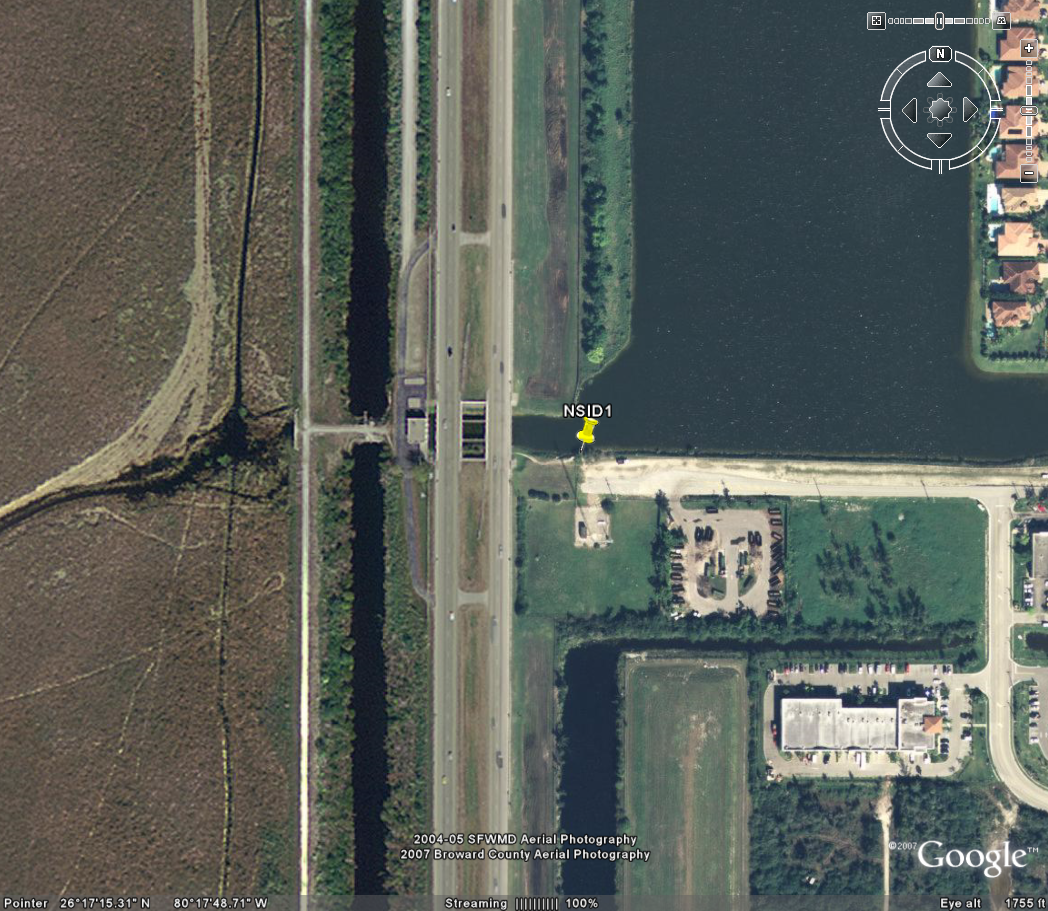 Copper at S38B/NSID1
Copper (ug/L)
All values below 5 ug/L
MDL = 2 ug/L
Zinc at S38B/NSID1
Zinc (ug/L)
MDL = 4 ug/L
Cadmium at S38B/NSID1
PQL = 1.2 ug/L
Cadmium (ug/L)
PQL = 0.4 ug/L
MDL = 0.3 ug/L
MDL = 0.1 ug/L
S5A on the north side of WCA1
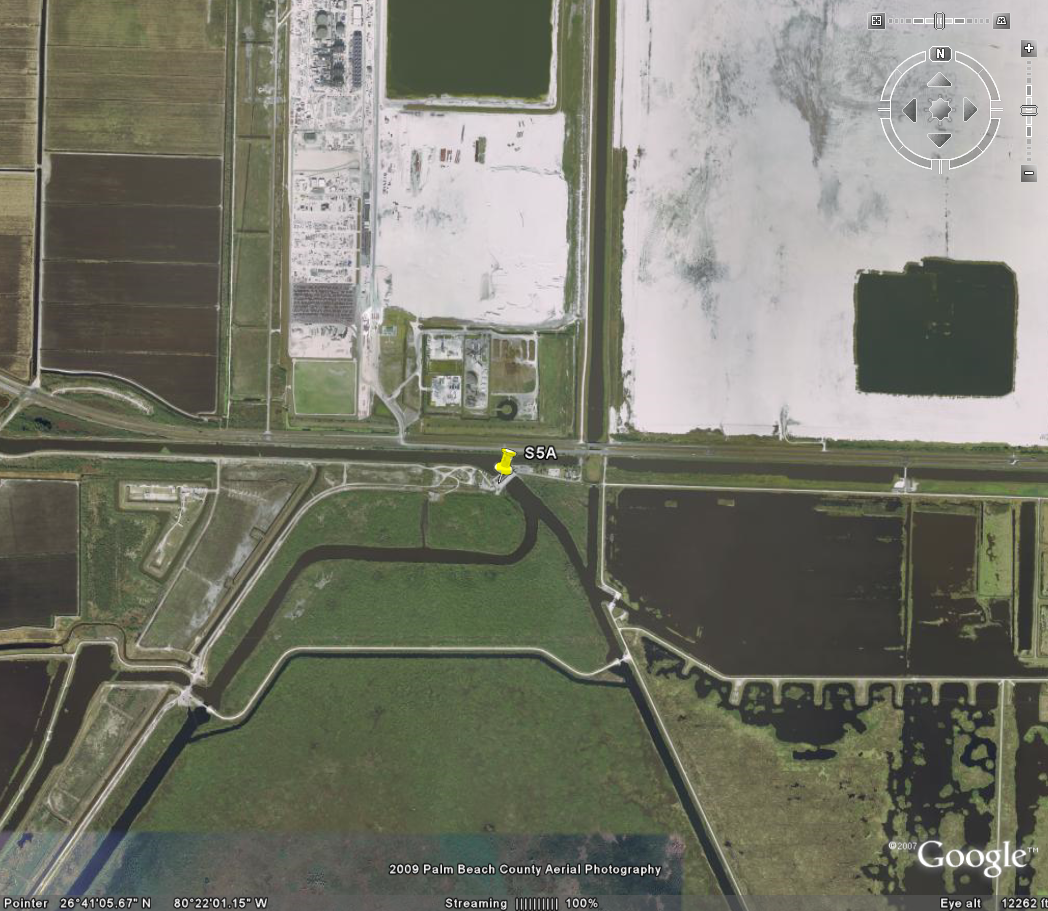 Copper at S5A
Copper (ug/L)
All values below 10 ug/L
Average =2.5 ug/L
MDL = 2 ug/L
Conclusions
There is little evidence to suggest a history of issues with trace metals at either S5A or NSID1/S38B.
Request
Eliminate the monitoring of                 Cd, Cu, and Zn at NSID1
Eliminate monitoring of Cu at S5A